UNCLASSIFIED//FOUO
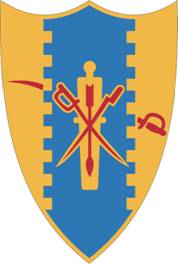 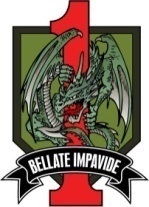 CAV Leader University CONOP26-29 JAN 15
Mission. 1-4 CAV conducts CAV Leader University 26-29 JAN 14 in order to build World Class Cavalry Troopers through the use of professional reading, doctrine and theory, practical exercises and tactical training scenarios.
Security Class
Recon Class
NAI Optics
Offense Class
Defense Class
Key Training Objectives
Leader Development
Troopers gain knowledge in history, doctrine and theory
Troopers conduct practical exercises that develop their tactical decision making ability
OBJ
World Class
CavalryLeaders
AA 
Leader 
Development
ATK POS
TEWT
CAV Leader
Resources Required
Instructors
Land/ Facilities
Optics
Commo Equipment
TTX Equipment

TAS-C Equipment
Mystery Event
Burn Barrels
NAI 
Commo
SBF TTX
Timeline
30 OCT-Professional Readings Issued
30 OCT-WARNO 1 Issued
08 DEC- OPORD Published
09 DEC- IPR #1
06 JAN- IPR #2
08 JAN- All reconnaissance complete
12 JAN-Professional Reading Paper Due
20 JAN: IPR #3/ Conditions Check
26 JAN: Doctrinal Day
27 JAN: Technical Day
28 JAN: Table Top Exercise
29 JAN: TEWT
02 FEB: AARs Due to Squadron S3
PL 28 JAN
PL 29 JAN
PL 27 JAN
PL 26 JAN
Concept of the Operation:
PH I: Professional Readings Assigned.  From 30 OCT 14- 12 JAN 15
PH II: Professional Reading Papers Due to the Squadron Commander 12 JAN 15

PH III: Execution of CAV Leaders 
University, from Classroom to Tactical TEWT.  Begins 26 JAN, ends 29 JAN
v2 as of 04 DEC 14
1-4 CAV
Quarterhorse
UNCLASSIFIED//FOUO
Professional Reading
Quarterhorse Leaders will read the selected chapters and compose a one page executive summary (bottom line: what did you learn?).  The Paper is due to the SQDN S3 for consolidation on 12 JAN 14.
A repository of information can be found at the following link: 
Additional Reading
CAV Leaders University Week
v4 as of 05 JAN 15
AAR Comments (1 of 3)
Issue: Doctrinal Day
Discussion: The senior Cavalrymen from the Squadron and the Brigade provided personalized briefs on the Cavalry’s roles in the four major types of operations (offense, defense, reconnaissance, and security). The attention paid by each of the field grade officers demonstrated the importance of the subject matter and the dedication to leader development. Recommendation: Continue to provide blocks of instruction from the senior leaders, both non-commissioned officer and senior commissioned officers.

Issue. Technical Day
Discussion.  All personnel acquired information and learned something new that day.  Capabilities that most were unfamiliar of.  Second order effect, SGTs were responsible for researching that piece of equipment and had to instruct a class.  This now developed them into an expert into that piece of equipment and in its instruction.  The Employment Lane as a Practical Exercise enforced the use of prior training, having it in a group enforced discussion of those capabilities and tactics.      
Recommendation.  Continue and apply to other topics.
v4 as of 05 JAN 15
AAR Comments (2 of 3)
Issue: Technical Day (Communications Training) 
Discussion: The instructors were both good and bad, however they missed an opportunity to instruct a class that would be considered useful for Cavalrymen.  The lane was more of a generic understanding of radio waves and a slight capabilities brief on HF, TACSAT and JCR.  What would have been more useful would be a hasty antenna employment, emergency antenna employment, and how to actually send digital pictures via HF and TACSAT.   
Recommendation: Task the Lane to a Reconnaissance Troop to ensure intent is met and utilize S6 personnel as Subject Matter Experts. 

Issue: Table Top Exercise
Discussion: The tabletop day was probably the most beneficial of the training during the university. Wargaming allowed leaders to practice large scale maneuvers without large scale logistics or expense. Seeing how other leaders would attack certain scenarios also helped to think critically about their own decisions and ideas. Instant feedback from both senior leaders and OPFOR helped leaders to analyze and improve their decision making skills. 
Recommendation: Maintain Table Top Exercises in the future, and introduce the concept at the team or squad levels.
v4 as of 05 JAN 15
AAR Comments (3 of 3)
Issue: Table Top Exercise, Vignettes and employment of decisions  
Discussion: Leaders found everything about these vignettes helpful, all from being put in positions higher than they currently are, to SOP building, FM comms, tactics, maneuver, ammo conservation, fires planning, updates on combat power etc.    
Recommendation: Incredibly helpful and can be utilized in OPDs/NCOPDs, will be utilized at the Team/Squad/Platoon/Troop level.  

Issue: Mystery Event
Discussion: The mystery event tied everything together and gave leaders a historical aspect that is not normally achieved during regular training events. Allowing leaders to see the development of the cavalry over the years definitely increases the understanding of why we do things the way we do them today. 
Recommendation: Incorporate a tour of the Cavalry museum. These tours last about 2 hrs and can support up to about 40 personnel. The tour would give even more depth and understanding to the history and the past and present utilization of the Cavalry.
v4 as of 05 JAN 15
Cavalry Leaders University1-4 CAV
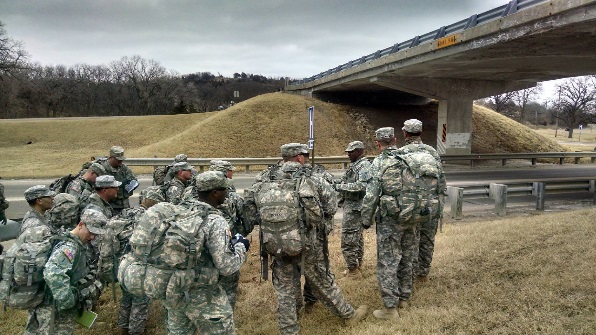 Left:  Leaders classify a bridge

Below:  1LT McDermott learns about the ITAS
Who: 1-4 CAV SQDN
What: Cavalry Leaders University
When:  26-29 JAN 15 
Where: FT Riley, Kansas

       
Summary: Quarterhorse conducted a Cavalry Leaders University to ground their Leaders in doctrine and prepare them for future positions of responsibility and leadership throughout the Army.  The program of instruction consisted of a day of classroom doctrine instruction, a day of hands on – technical employment of optics, communications, and weapons systems, a day of tactical table top exercises, and a practical exercise day where students were tested in route reconnaissance and bridge classification.
Effects: As ARSTRUC is accelerating and simultaneously planning/executing a Javelin Range, Quarterhorse proved that they can do what Cavalry Squadrons do best, perform a multitude of complex operations simultaneously and do them well!
DISCIPLINE
TRAINING
MAINTAINING
MORALE
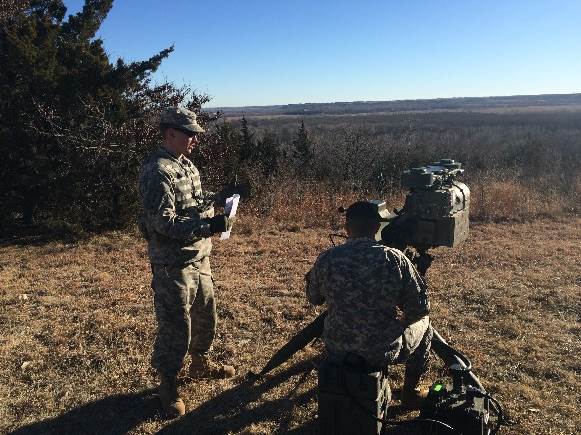 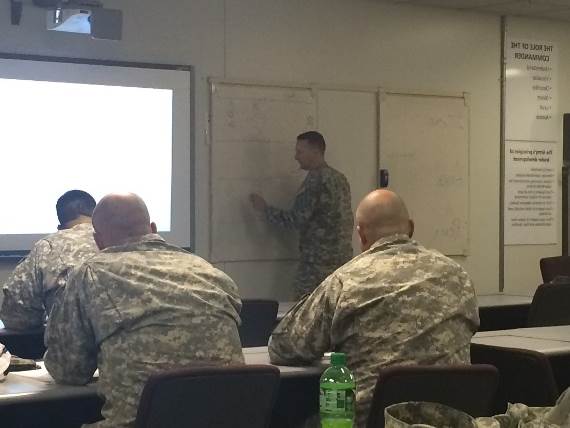 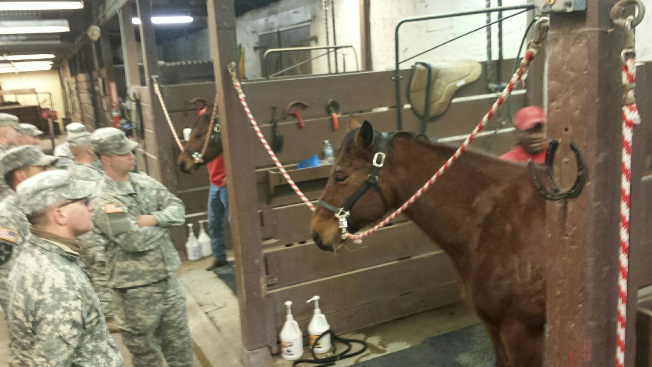 Above:  LTC Dente explains the difference of Recon Push and Recon Pull

Right:  Leaders take a moment to learn their history and how to care for a horse